ТЕМПЕРАТУРНИЙ СТРЕС ПІД ЧАС ЗИМІВЛІ БДЖІЛ
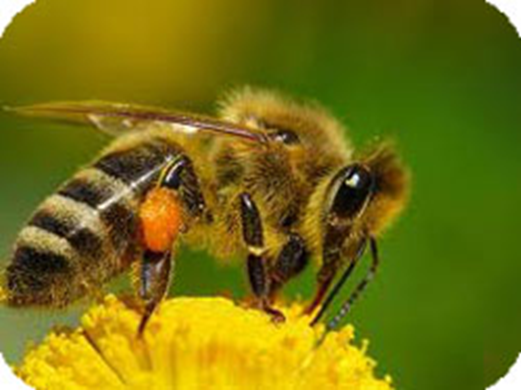 Роботу виконав: Непом’ящий Денис  Олександрович,
     учень 8 класу Херсонської ЗОШ I-III ст. No 46
Науковий керівник:   Козуб Наталія Марківна, методист ХЦДЮТ, 
                                        Бурлака Людмила Іванівна, вчитель Херсонської ЗОШ
I-III ст. № 46
Актуальність:  Багато дослідників в усьому світі погоджуються, що існує ряд факторів, які можуть негативно впливати на бджіл: пестициди, невідомі віруси, погіршення біорізноманіття, невеликий набір пилку, нові захворювання, стрес, викликаний зміною погоди тощо.
Мета:визначити дію температурного фактору стресу під час зимівлі бджіл на подальший розвиток бджолиних сімей
Завдання:
Вивчити поняття стресу, його дію на життєдіяльність бджіл;
Проаналізувати температурні фактори , що викликають стрес-реакцію;
Порівняти бджолині сім’ї після зимівлі в різних умовах
Об'єкт роботи:
Бджоли української породи дідової пасіки.
Предмет дослідження: 
Вплив температурного  стресу на стан бджіл під час зимівлі в різних умовах утримання вуликів.
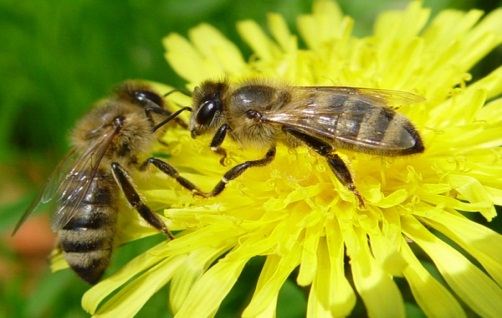 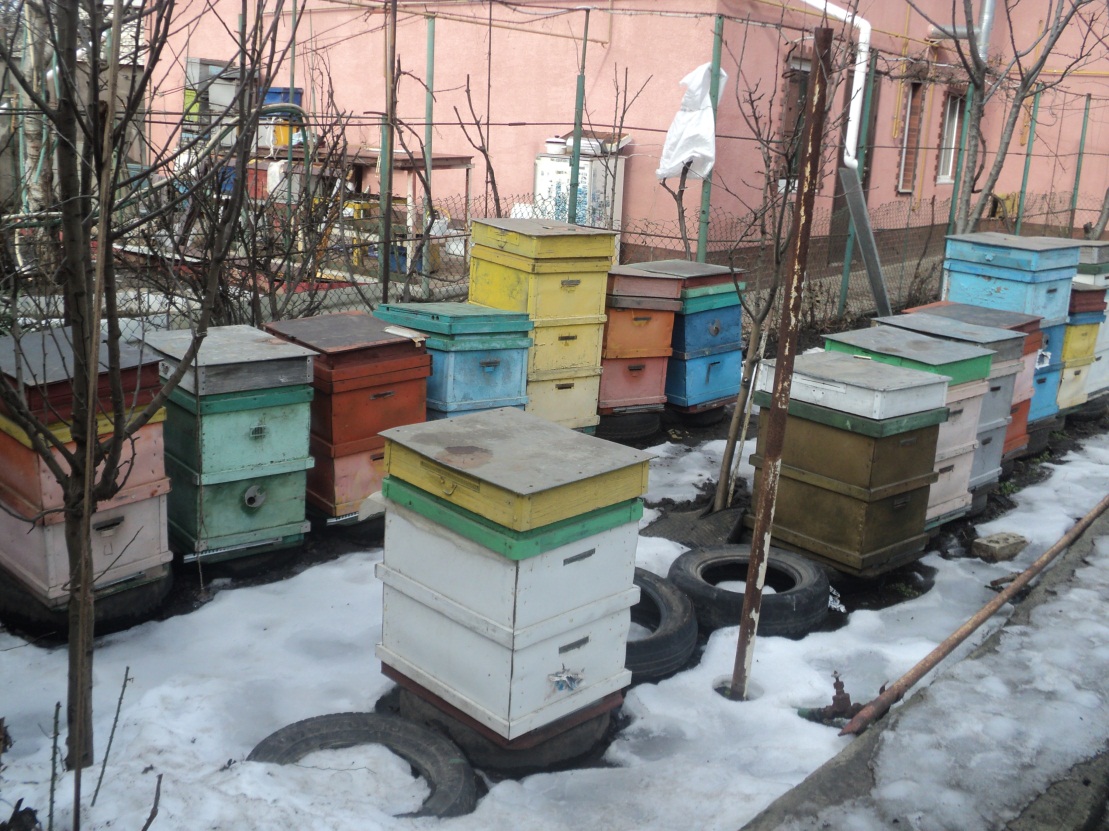 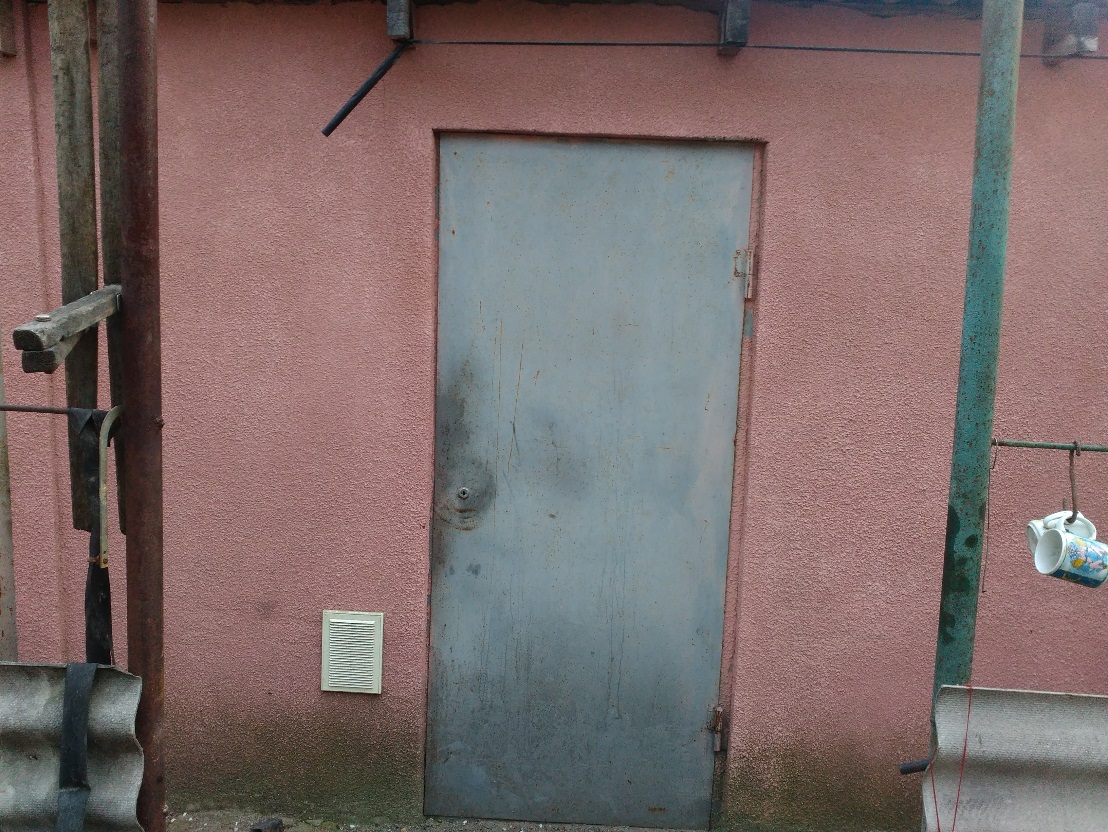 Методи дослідження
Спостереження
Експеримент – умови зимівлі бджіл
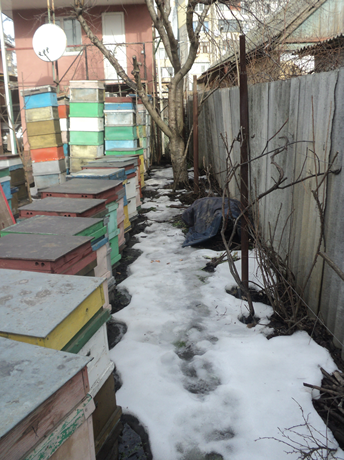 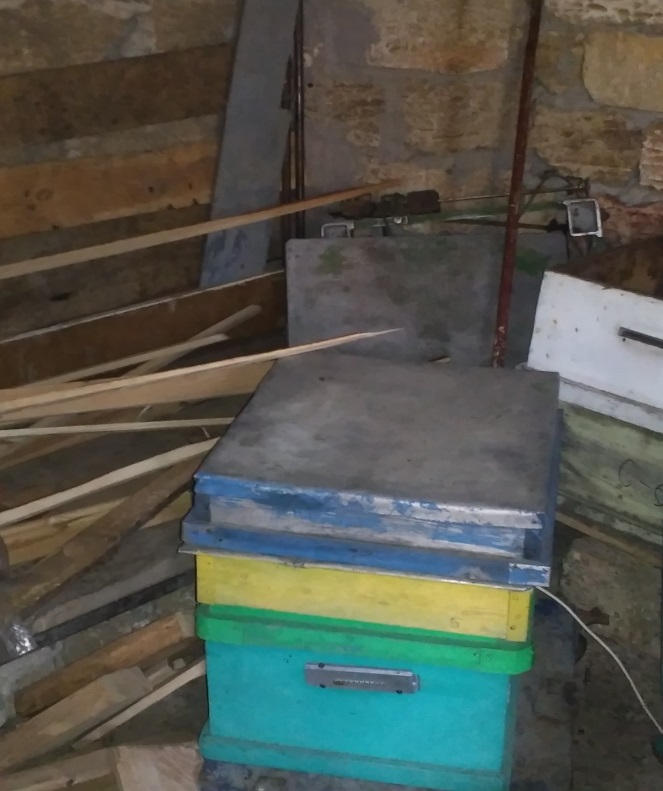 Організація дослідження
Аналіз літературних джерел
Постановка експерименту з температурним фактором стресу
Спостереження за впливом  різних умов на зимівлю бджіл  
Аналіз впливу температурного стресу  на життєдіяльність бджіл навесні
Постановка  експерименту
Вибір по 5 бджолиних родин однакової сили
Розміщення бджолиних вуликів у різних умовах:
5 вуликів розміщуємо на вулиці
Інших 5 вуликів – у закритому приміщенні для зимівлі бджіл при постійній температурі
Аналіз впливу температури в березні на родини бджіл, які зимували в різних умовах
Кінець зимівлі бджіл
Обліт  необхідний для чистки шлуночків бджіл від калових мас
2 березня при температурі +16°С вулики  з бджолами, які зимували в зимівнику були виставлені на вулицю. В цих вуликах почався перший обліт.
Бджоли, які зимували на вулиці, обліт зробили на два тижня раніше.
Результати дослідження1. ревізія вуликів
Після зимівлі проводили  весняну ревізію вуликів та підраховували падіж бджіл
Із п'яти вуликів, які зимували на вулиці,  падіж бджіл склав – 2,8 кг
Із інших п’яти вуликів, які зимували в зимівнику падіж бджіл був меншим і склав 1,2 кг
Дідова пасіка
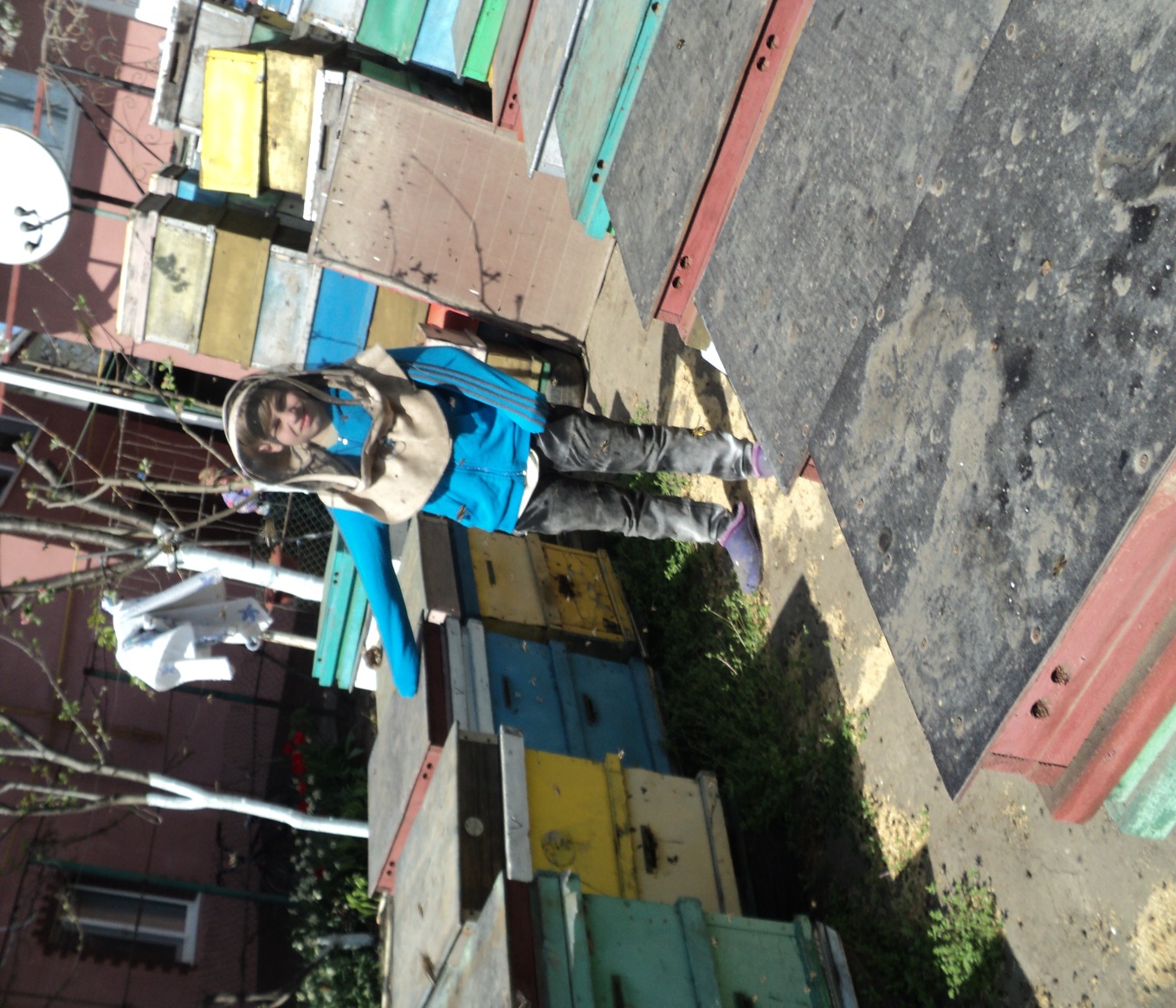 2.Графік температури повітря в березні місяці
Аналіз температури в березні
Аналізуючи температуру в березні місяці, можна зробити висновок, що вона змінювалась вдень в  діапазоні від + 5° С до +17°С, а  вночі від – 0 ° С до +10 ° С , що свідчить про різкий перепад температур.
Ці різки перепади температур є стресовим фактором для життєдіяльності бджіл
Результати дослідження2.огляд бджіл з метою вивчення їх розплоду
Великий розплід свідчить про силу бджолиної родини
На пасіці діда бджоли знаходяться в багатокорпусних вуликах на 10 рамок (435х230)
Аналізуючи кількість рамок із розплодом ми виявили, що в 5 вуликах, які зимували на вулиці  рамок із розплодом на початок квітня було в середньому 9-10 рамок на вулик, тоді як в інших п’яти, які зимували в приміщені – 7-8 на вулик.
До того ж, бджолині родини, які зимували на вулиці, нарощували сім’ї швидше  і потребували встановлення другого корпусу
Висновки
Температурний фактор є стресом при зимівлі бджіл
Зимівля при постійній температурі у зимівнику характеризується кращою збереженістю бджолиних родин
Бджоли, які зимували на вулиці, були більш адаптовані до перепадів березневих температур
Бджоли, які вижили після зимування на вулиці, були більш життєздатними